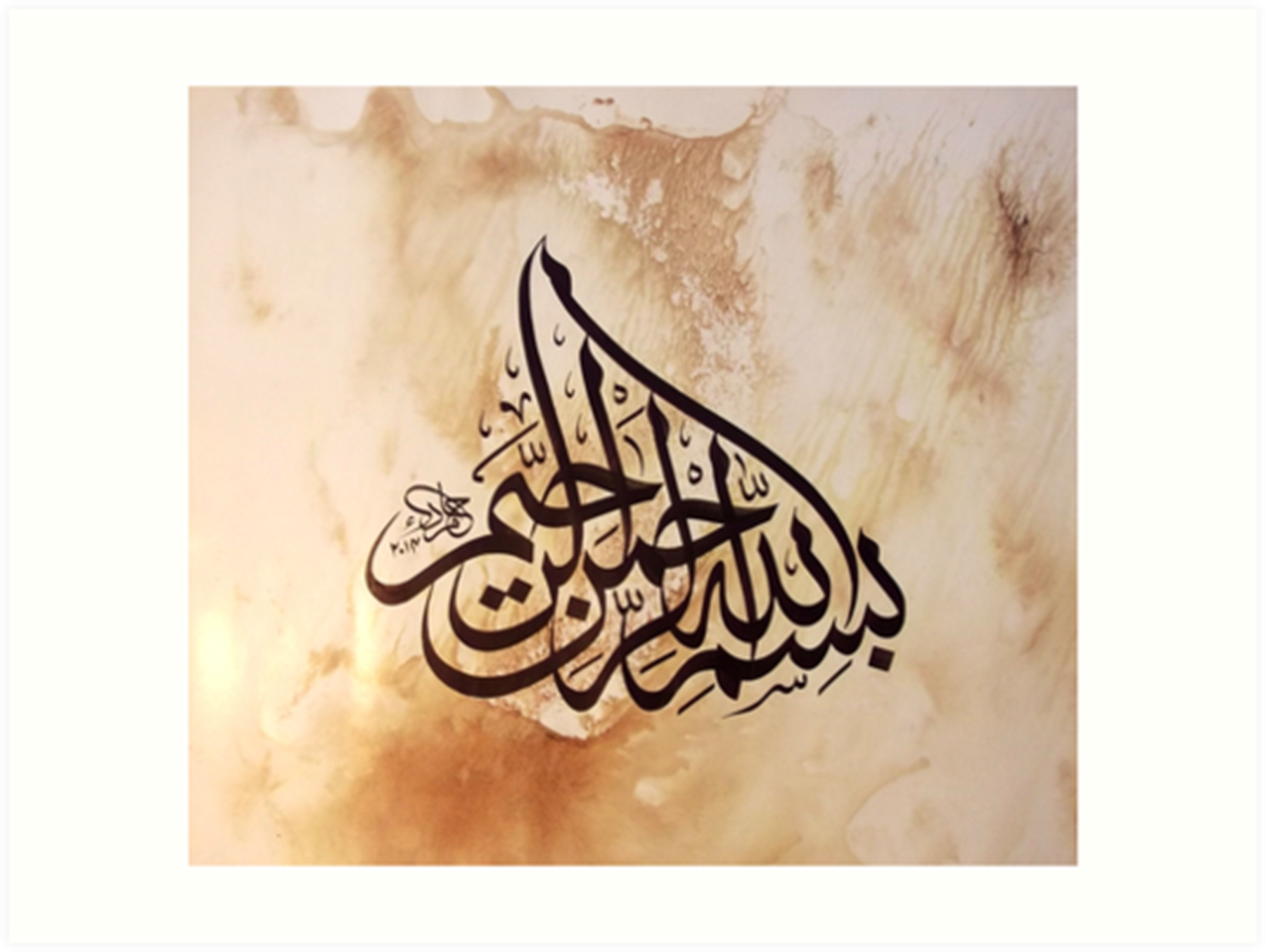 1
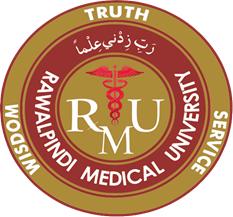 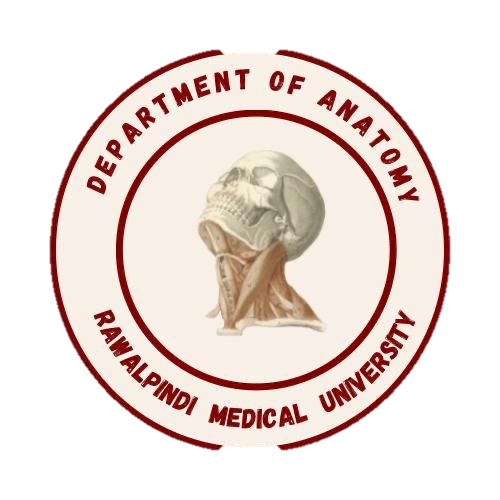 Endocrinology Module2nd Year MBBS (LGIS)Glucagon
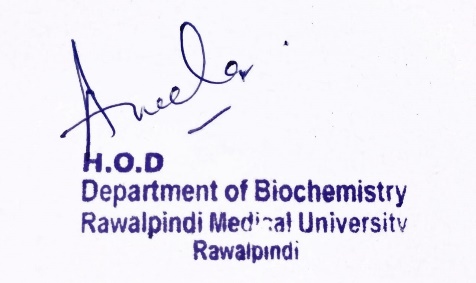 Presenter: Dr. Aneela Jamil					Date: 26-02-25
(Assistant Professor)
Motto, Vision, Dream
To impart evidence based research oriented medical education

To provide best possible patient care

To inculcate the values of mutual respect and ethical practice of medicine
3
Professor Umar Model of Integrated Lecture
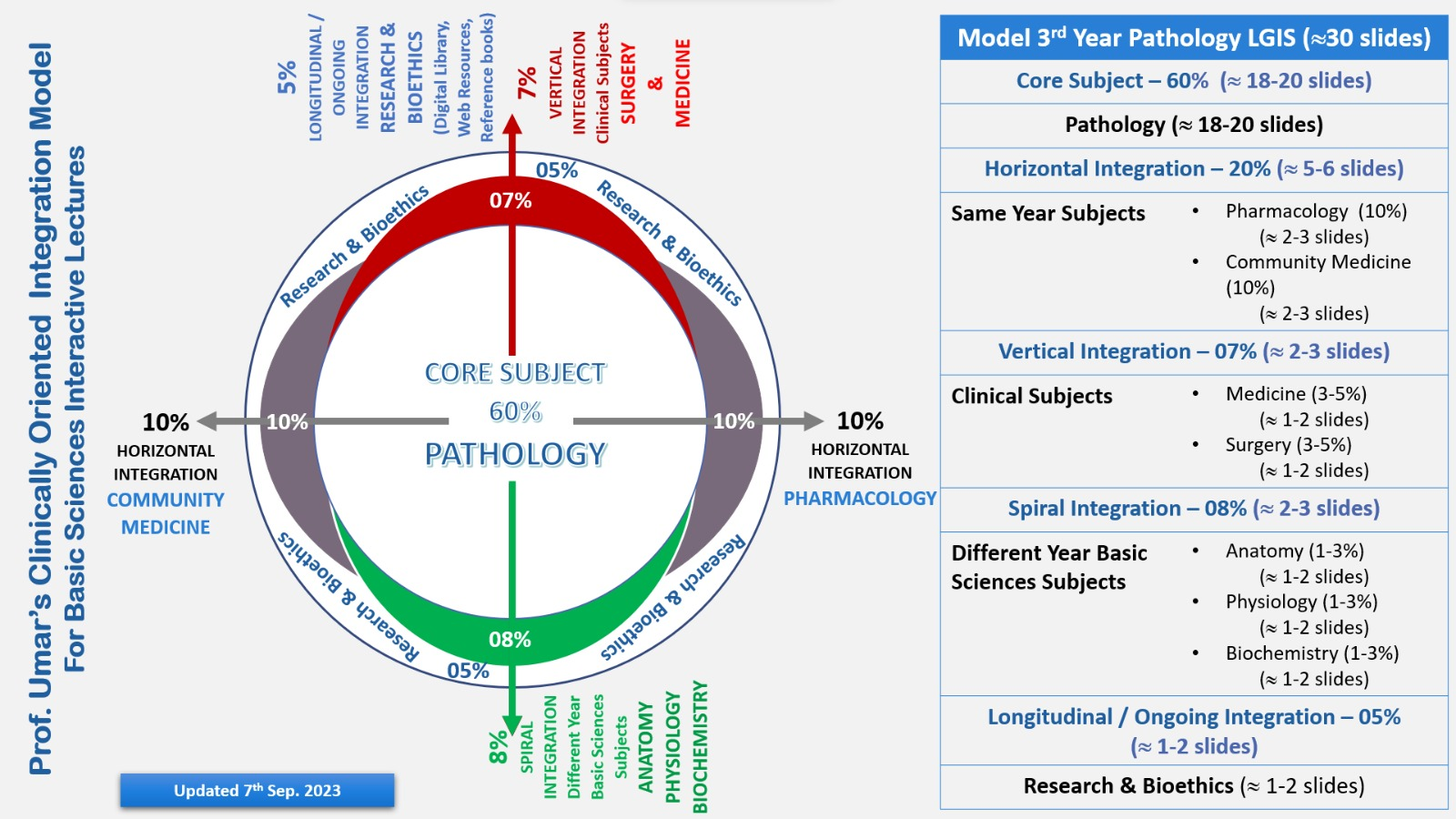 4
Learning Objectives

At the end of this lecture students should be able to 
Discuss the structure of Glucagon
Explain mechanism of action of Glucagon
Describe the role of Glucagon in the body
Vertically integrate related disorder
5
Core Knowledge
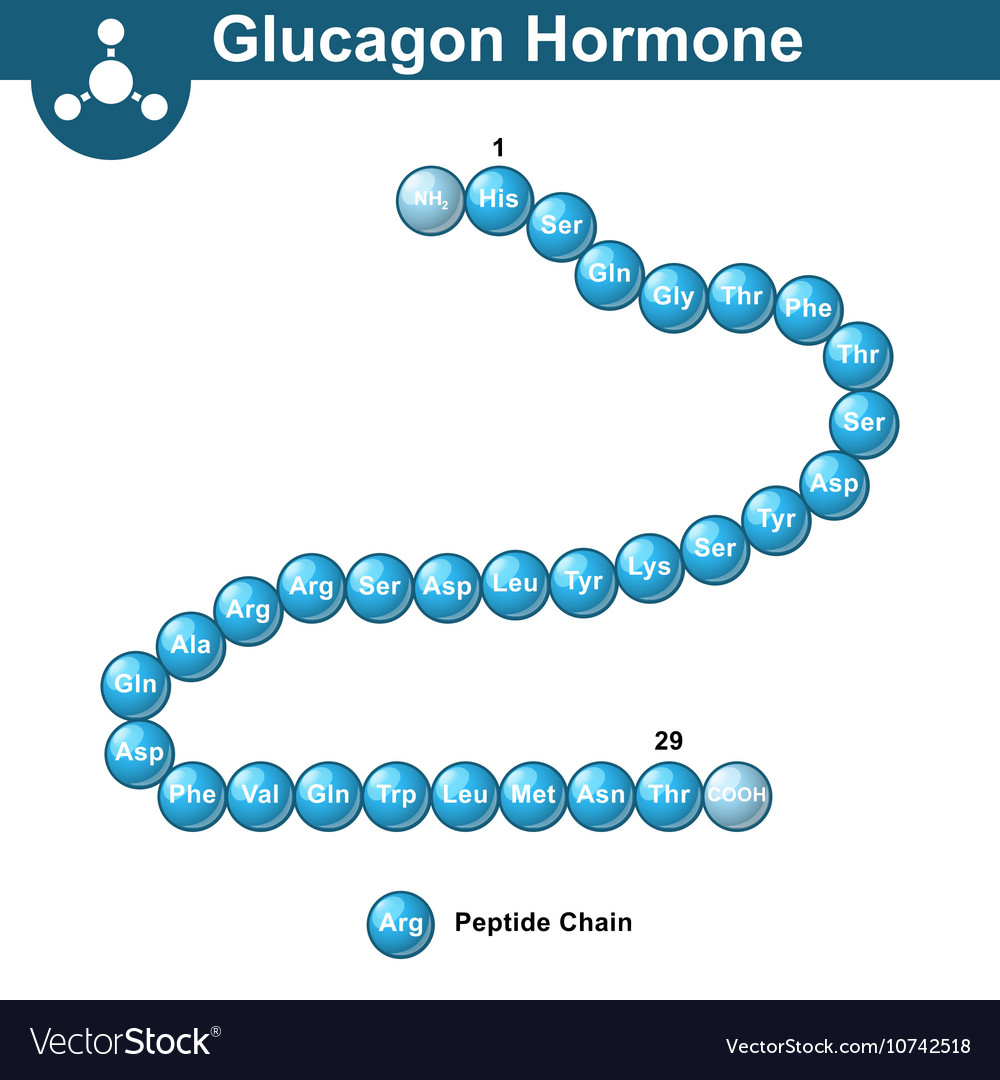 Core Knowledge
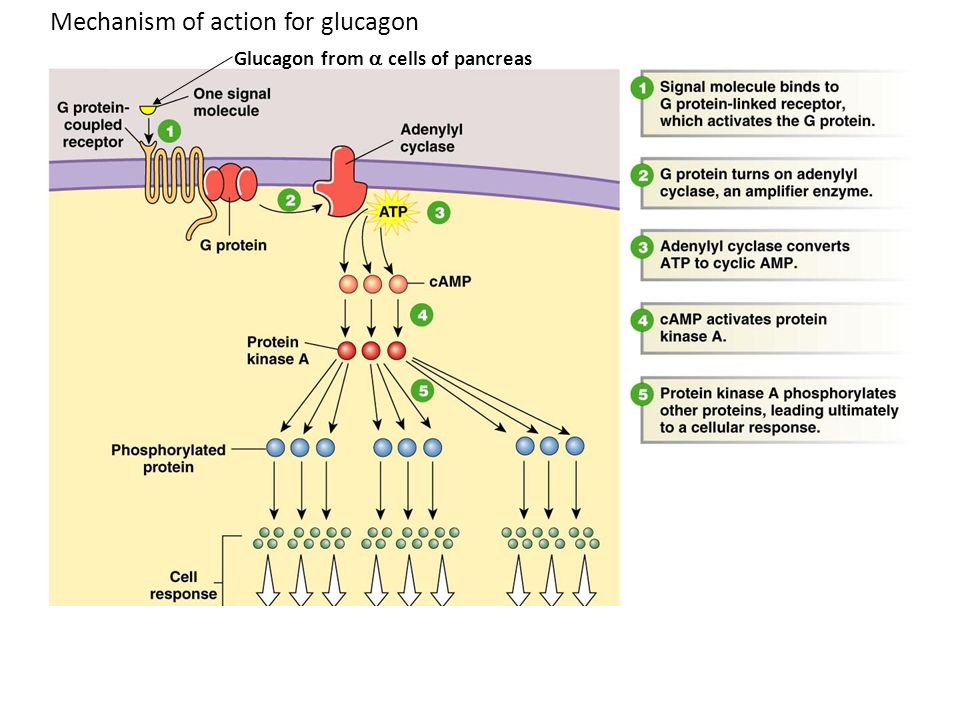 Core Knowledge
Core Knowledge
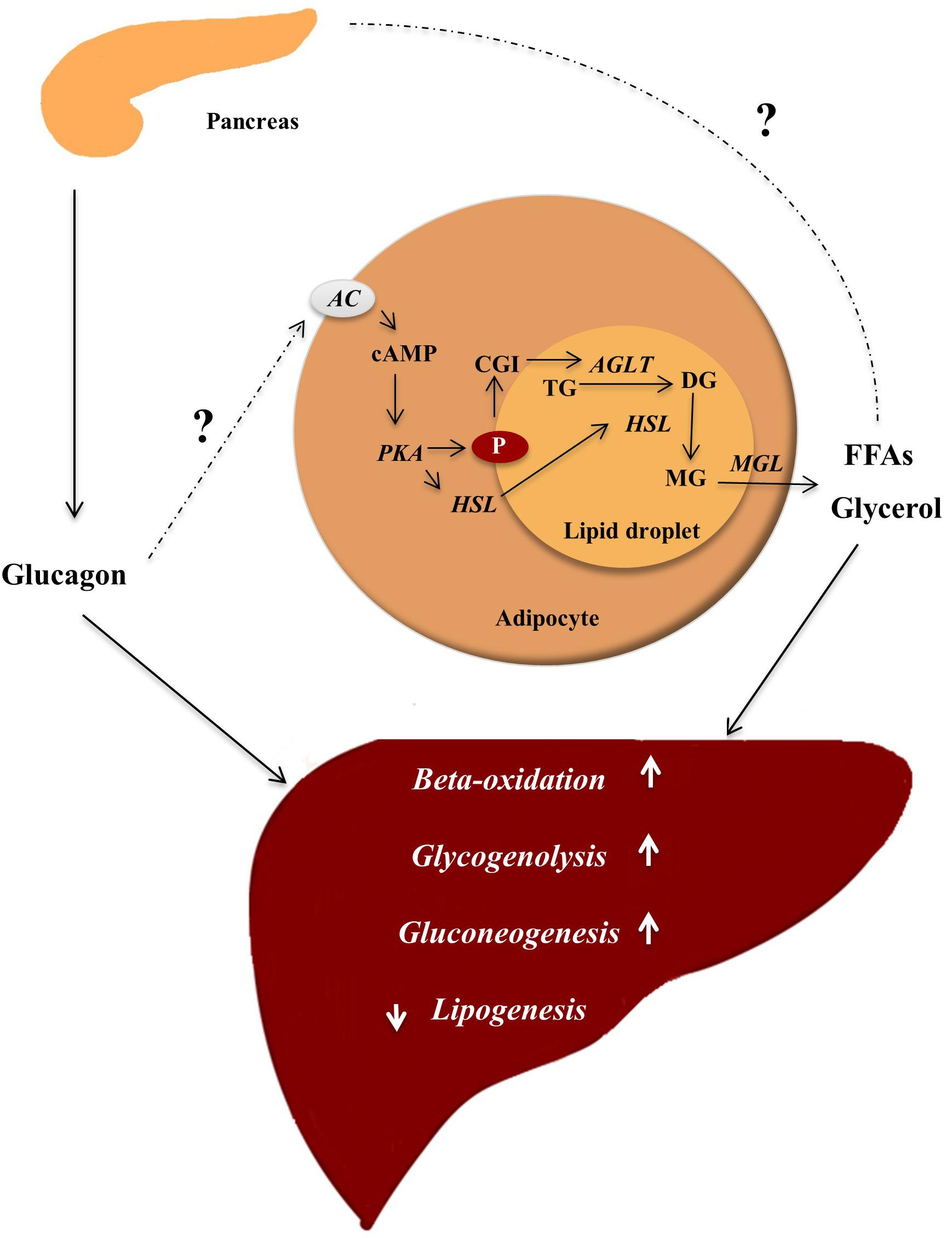 Core Knowledge
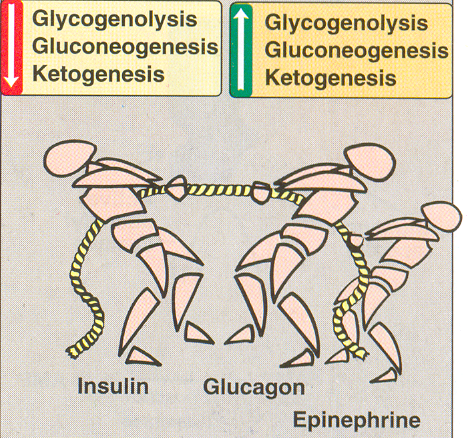 Core Knowledge
Opposing actions of

 insulin 

And

Glucagon plus epinephrine
Core Knowledge
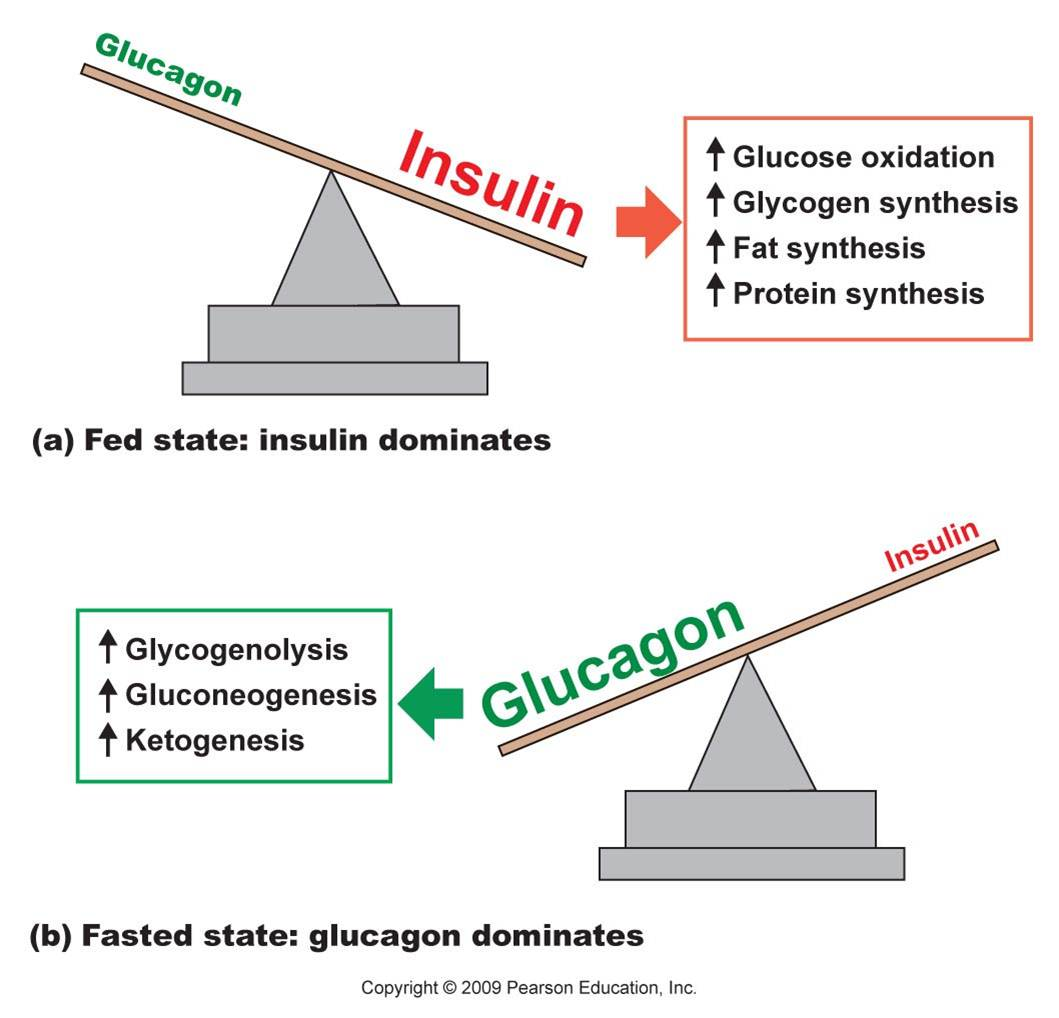 Core Knowledge
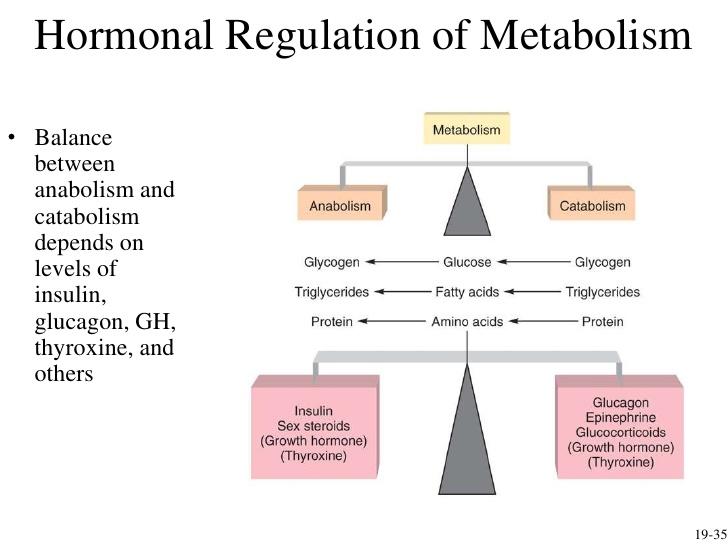 Horizontal Integration
Anatomical & Physiological Aspects
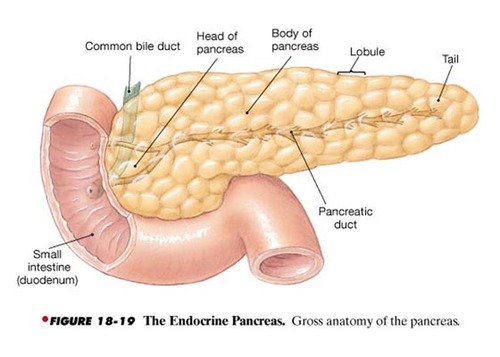 14
Horizontal Integration
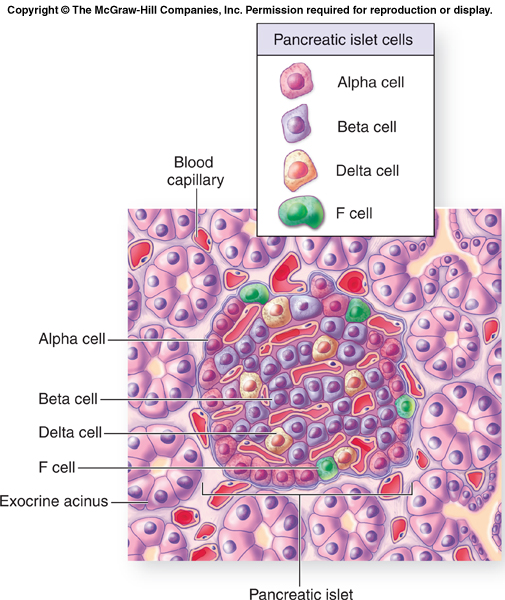 Horizontal Integration
Physiological Aspects
Functions of Pancreas
Synthesis of hormones 
Production of pancreatic juice
Vertical Integration
Diabetes Mellitus
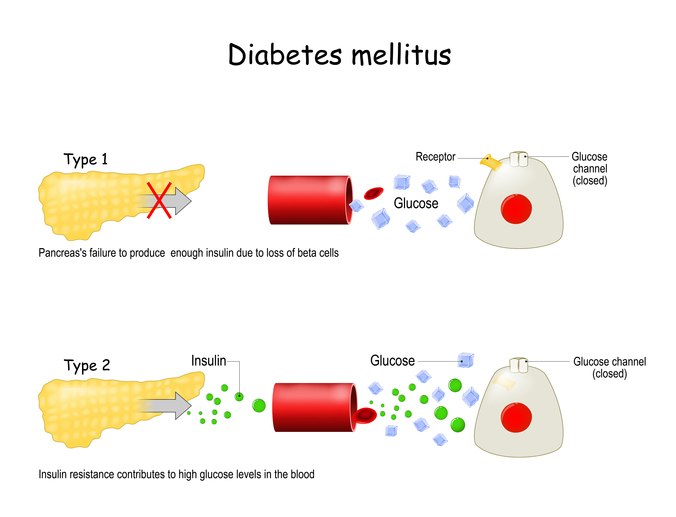 Vertical Integration
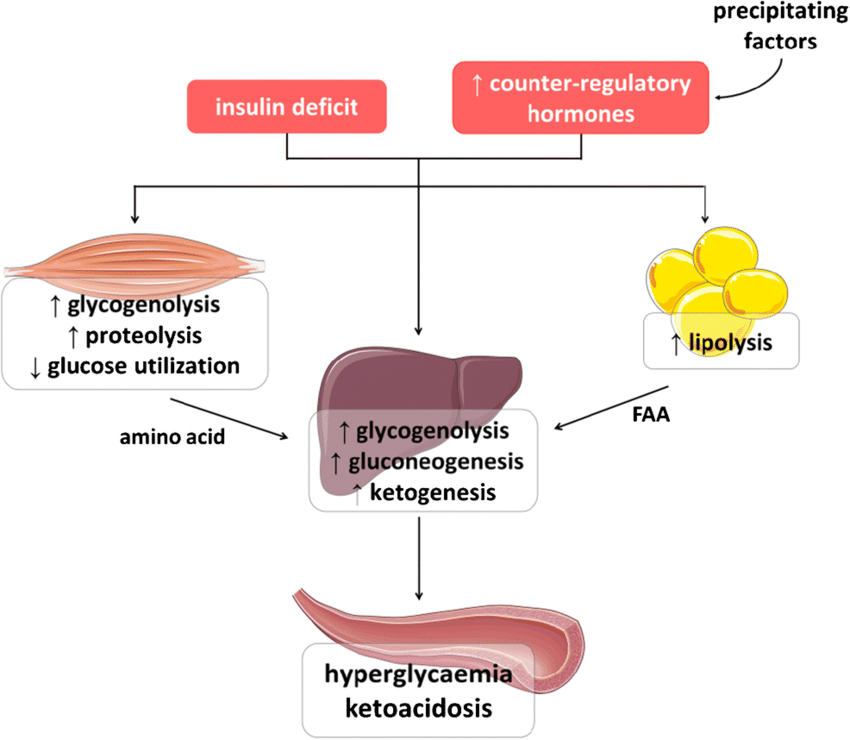 Vertical Integration
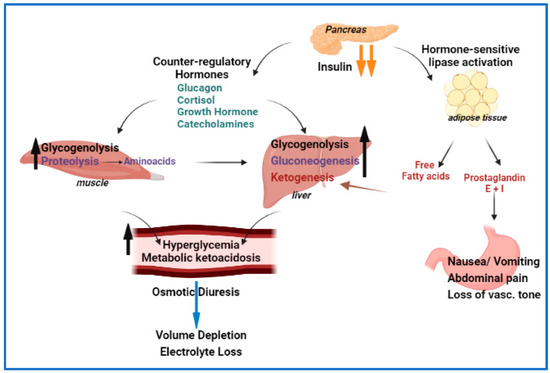 Vertical Integration
Diabetes Mellitus
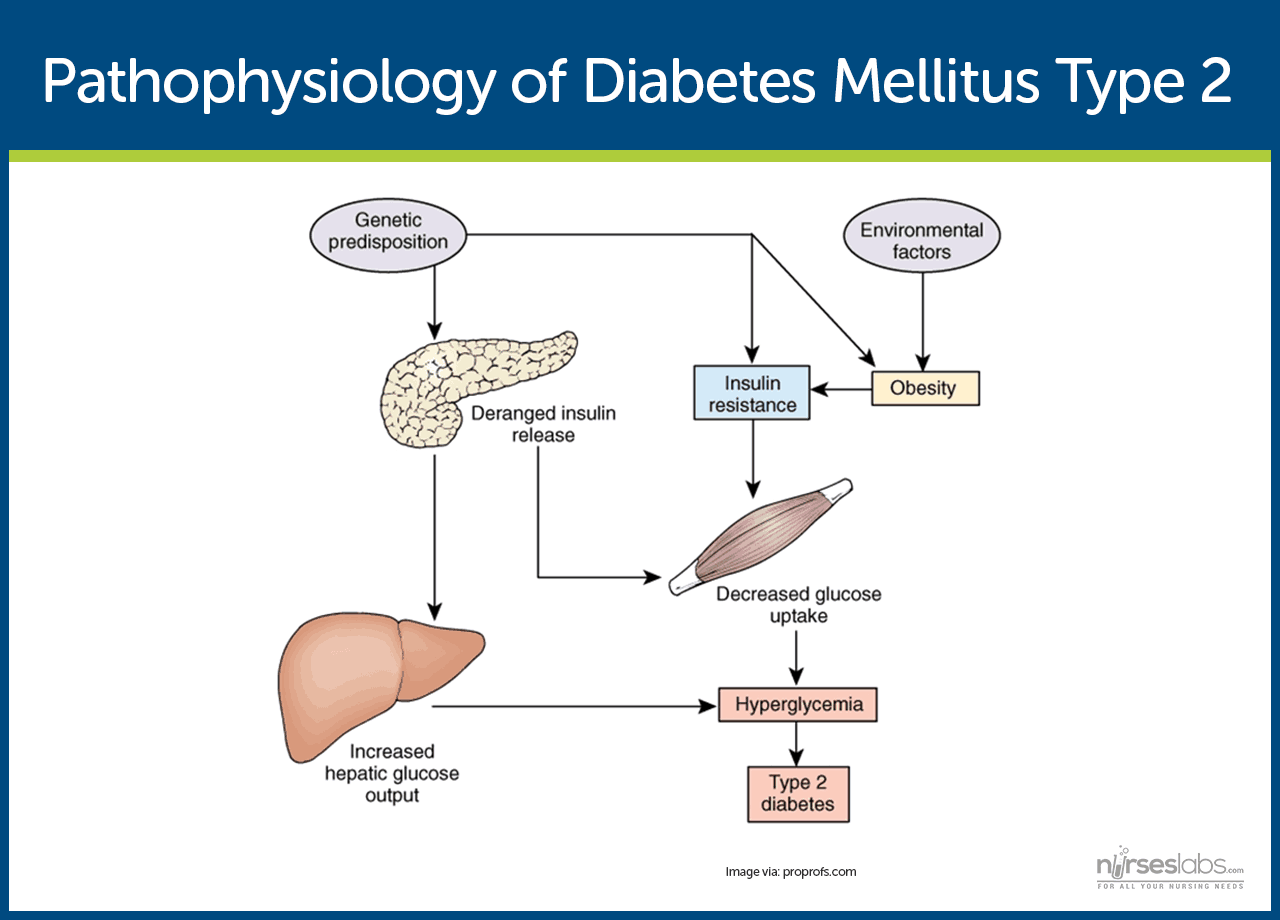 Vertical Integration
Diabetes Mellitus
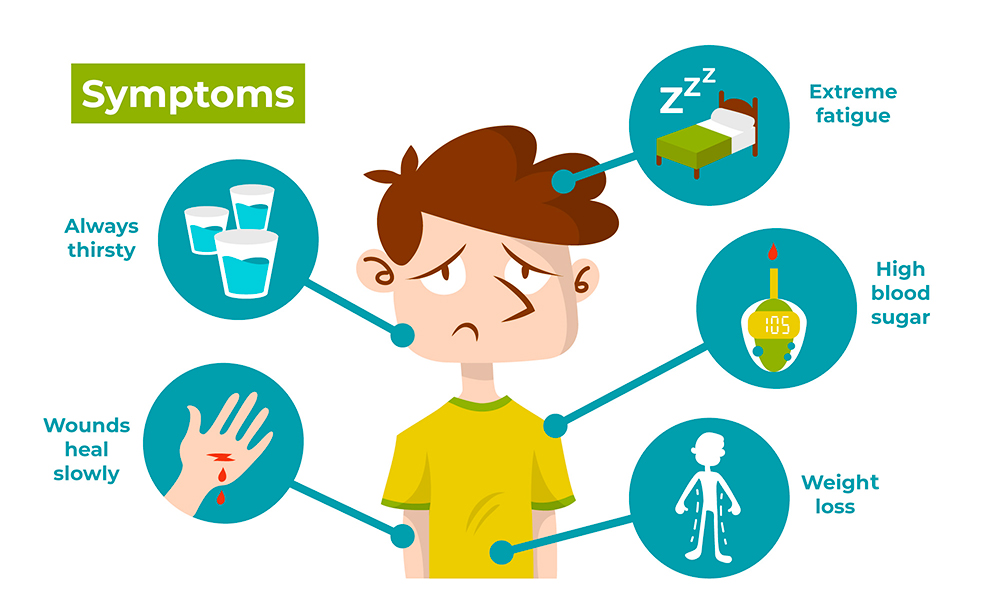 Spiral Integration
Family Medicine
Family Medicine plays important role in following manner:
Early Diagnosis
Education
Dietary Guidance
Monitoring
Refer to Specialists
22
Spiral Integration
Artificial Intelligence
Artificial Intelligence plays role in following aspects:
Utilizes extensive data from patient thereby enhancing prevention, diagnosis & treatment based on individual genetic profile 
Food recommendations
23
Spiral Integration
Suggested Research Article
Introduction
Diabetes mellitus is a metabolic disease characterized by high blood glucose levels and a range of other symptoms that last for a long period of time. It has a rapid prevalence globally, and there is a possibility of the statistic doubling in a few years. This review is aimed at evaluating the mechanism, pathophysiology, and pharmacology of diabetes mellitus. The data used was sourced through a thorough review of scientific articles published in a variety of databases, including Springer, Scopus, Elsevier, Google Scholar, Wiley, Web of Science, PubMed, and Taylor & Francis. Furthermore, PhD and MSc theses were also used in compiling data. According to the literature review, diabetes mellitus is a persistent condition with various risk factors and serious complications that affect the quality of life. However, research studies have helped in the prognosis, diagnosis, treatment, and management of its different forms.
Link: https://www.sciencedirect.com/science/article/pii/S2590093523000425


Journal Name : ELSEVIER 
 
Title: Diabetes mellitus: From molecular mechanism to pathophysiology and pharmacology


Author Name: Oluwafemi Ojo
24
Spiral Integration
Bioethics
Appropriate information
Explain to patient or his family the genetic aspects of the condition 
Counselling
25
How To Access Digital Library
Steps to Access HEC Digital Library
Go to the website of HEC National Digital Library
On Home Page, click on the INSTITUTES
A page will appear showing the universities from Public and Private Sector and other Institutes which have access to HEC National Digital Library HNDL
Select your desired Institute
A page will appear showing the resources of the institution
Journals and Researches will appear
You can find a Journal by clicking on JOURNALS AND DATABASE and enter a keyword to search for your desired journal
26
Learning Resources
Lippincott Illustrated Reviews Biochemistry, 8th Edition, Chapter 23, page no. 634-38 
Google scholar
Google images
27
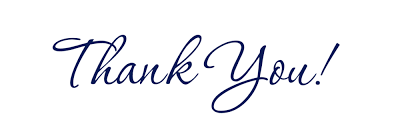 28